23nd ATF Users’ Meeting
December 7, 2020
Electron Beam Formation via Ionization Injection ​Seeding for Next Generation Accelerator R&DR. Kupfer1, M. Babzien1, I Pogorzelski1, M. Polyanskiy1, M. Fedurin1, K. Kusche1, I. Petrushina2, A. Cheng2, R. Samulyak1,2, N. Vafaei-Najafabadi1,2, V. Litvinenko1,2, R. Zgadzaj3, M. C. Downer 3, and M. Palmer 11Brookhaven National Laboratory, 2Stony Brook University, 3The University of Texas at Austin*BNL-LDRD grant #18‐026
Electron Beam Formation via Ionization Injection ​Seeding for Next Generation Accelerator R&D
LWIR, high a0, ‘low’ intensity, drive the bubble

NIR, low a0, ‘high’ intensity, inject electrons through ionization inside the bubble

High acceleration gradient, high flux and low emittance

The intensity of the NIR pulse at the focus should be higher than the CO2 to allow higher ionization states on top of the LWIR
A suitable gas target with ionization threshold (for some higher ionization state) above that of the CO2’s field but below NIR intensity 
Minimize NIR interaction with the plasma – we would like to reach high intensity only inside the bubble
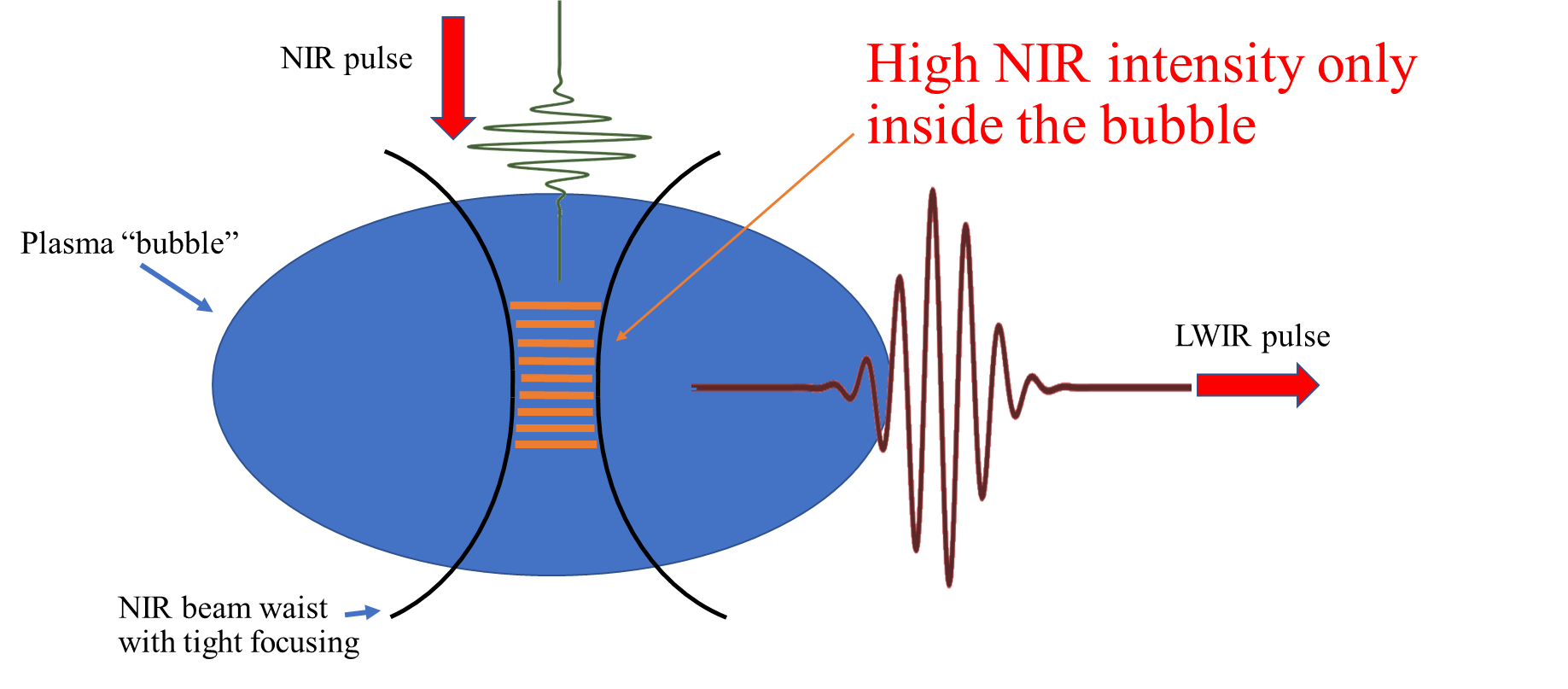 2
Electron Beam Formation via Ionization Injection ​Seeding for Next Generation Accelerator R&D
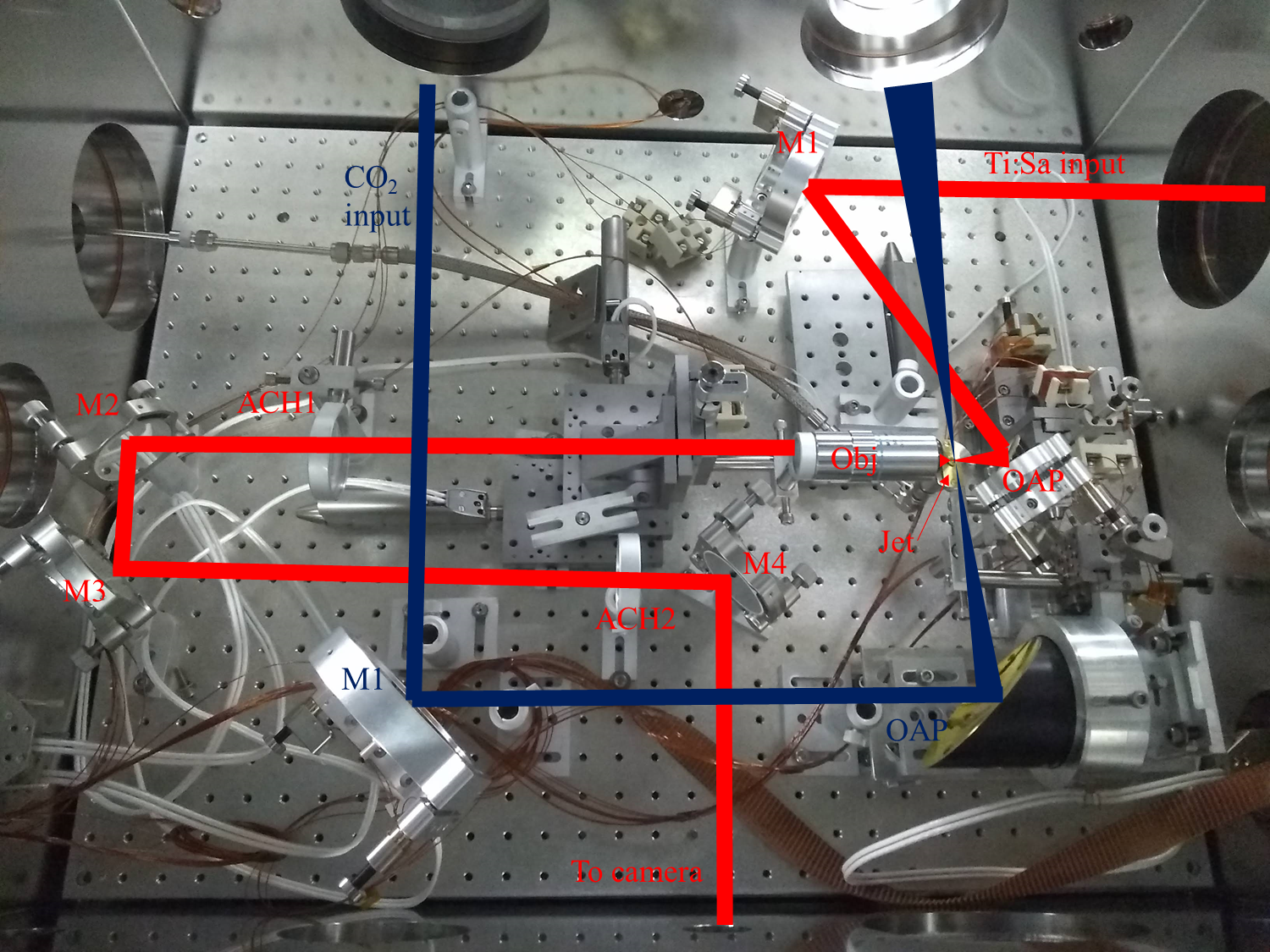 3
Electron Beam Formation via Ionization Injection ​Seeding for Next Generation Accelerator R&D
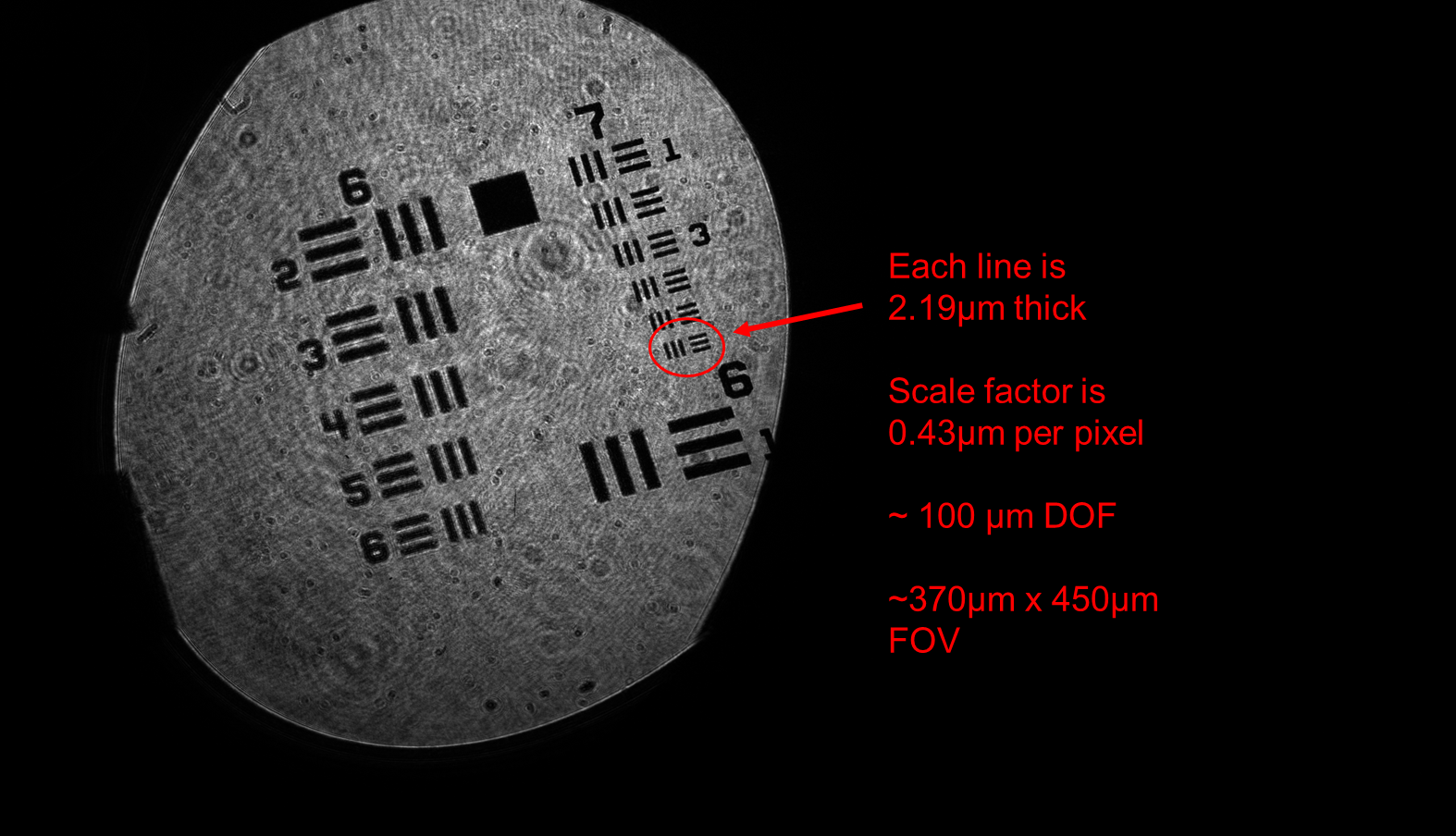 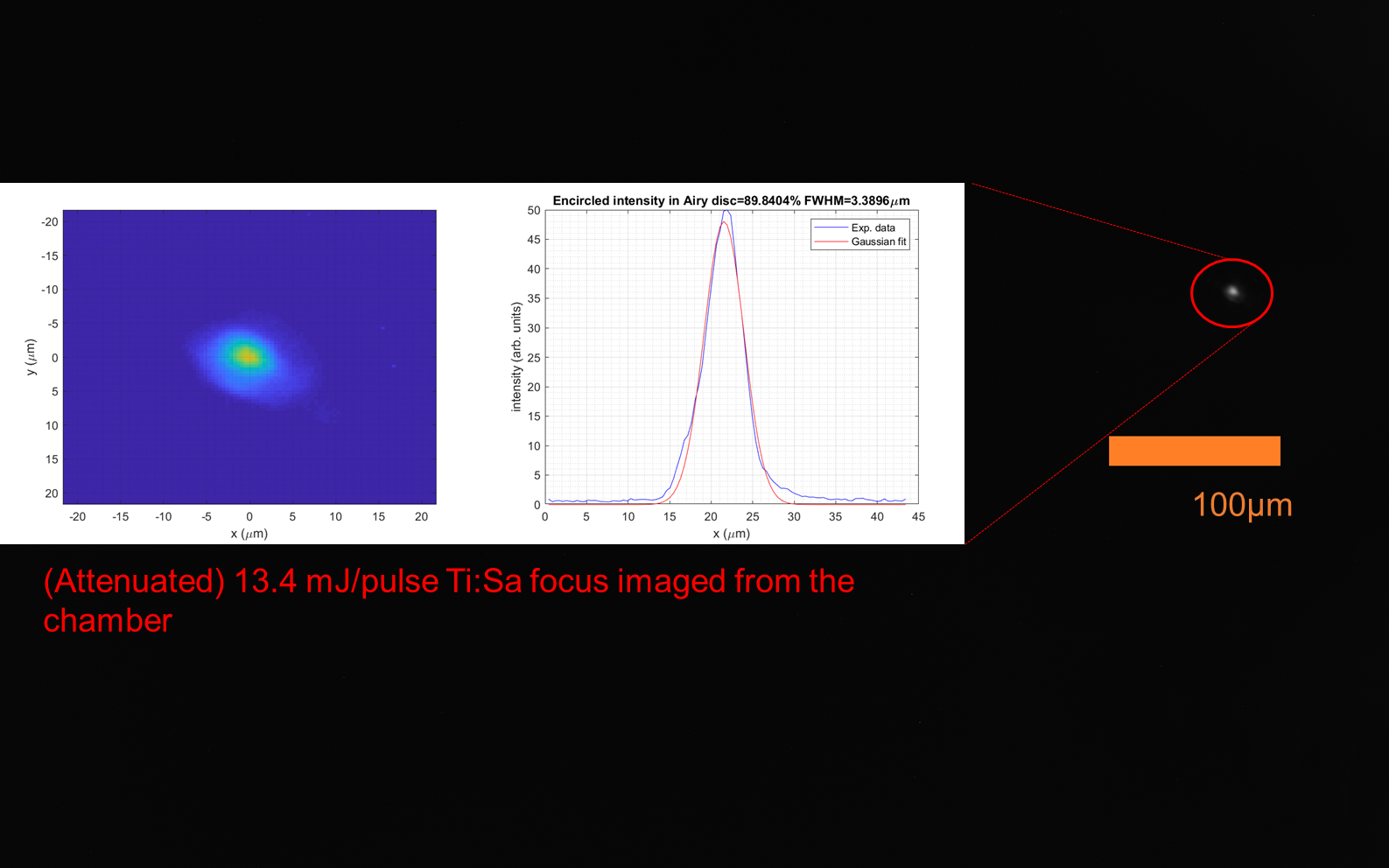 4
Electron Beam Formation via Ionization Injection ​Seeding for Next Generation Accelerator R&D
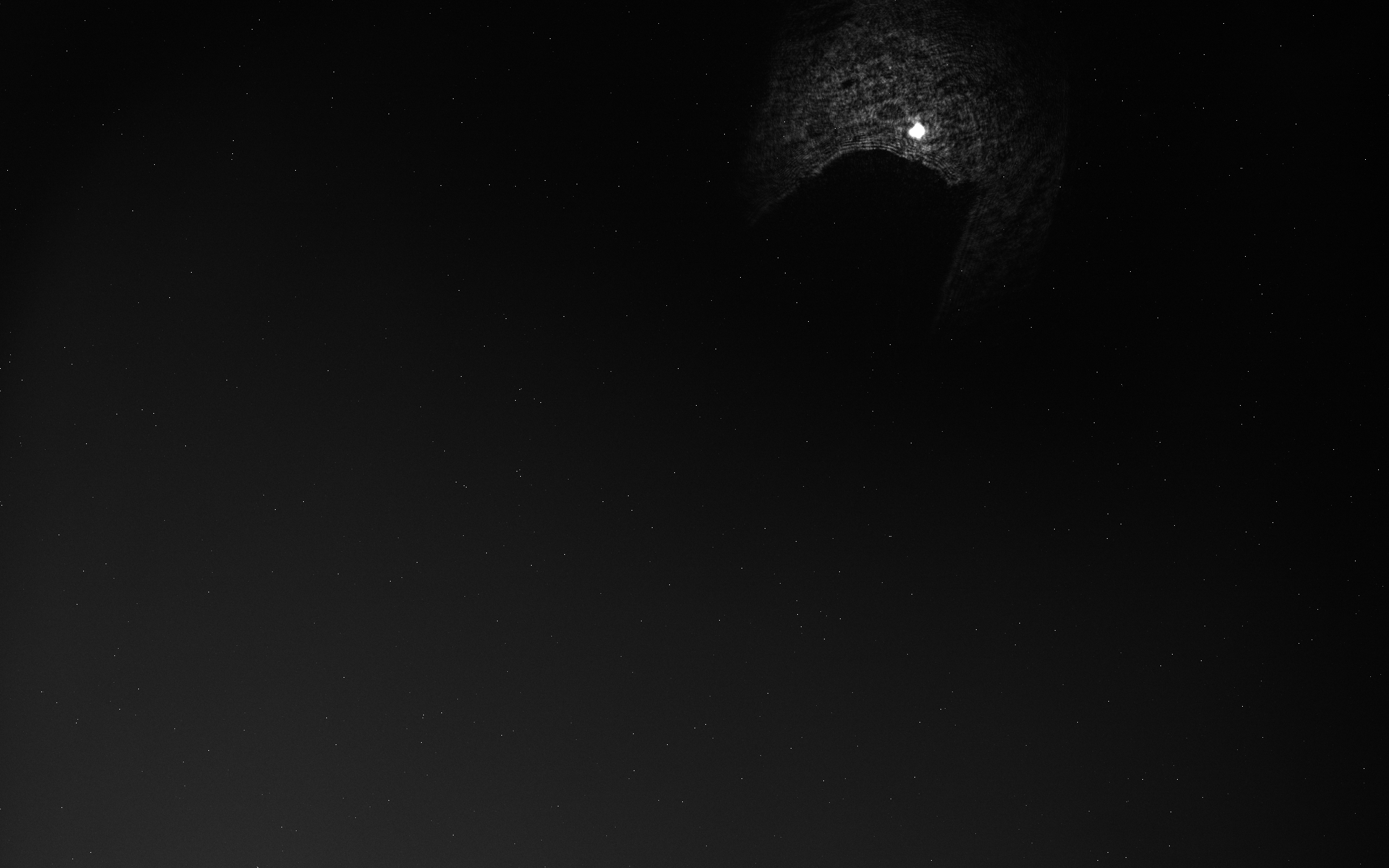 He:Ne backlighter
Overlapping and Timing Ti:Sa and CO2
Ti:Sa
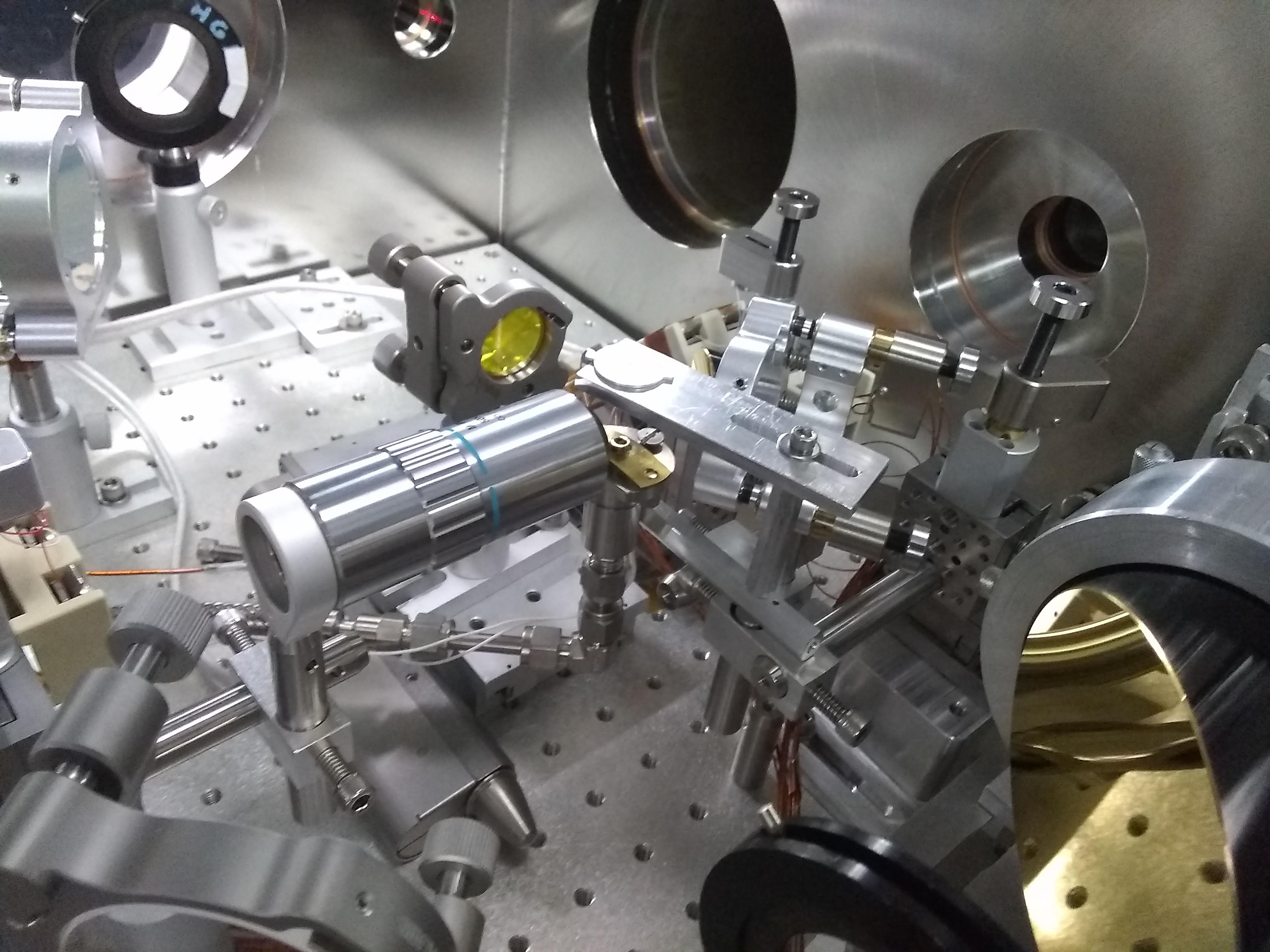 Pin head ~60µm wide
Plasma emission
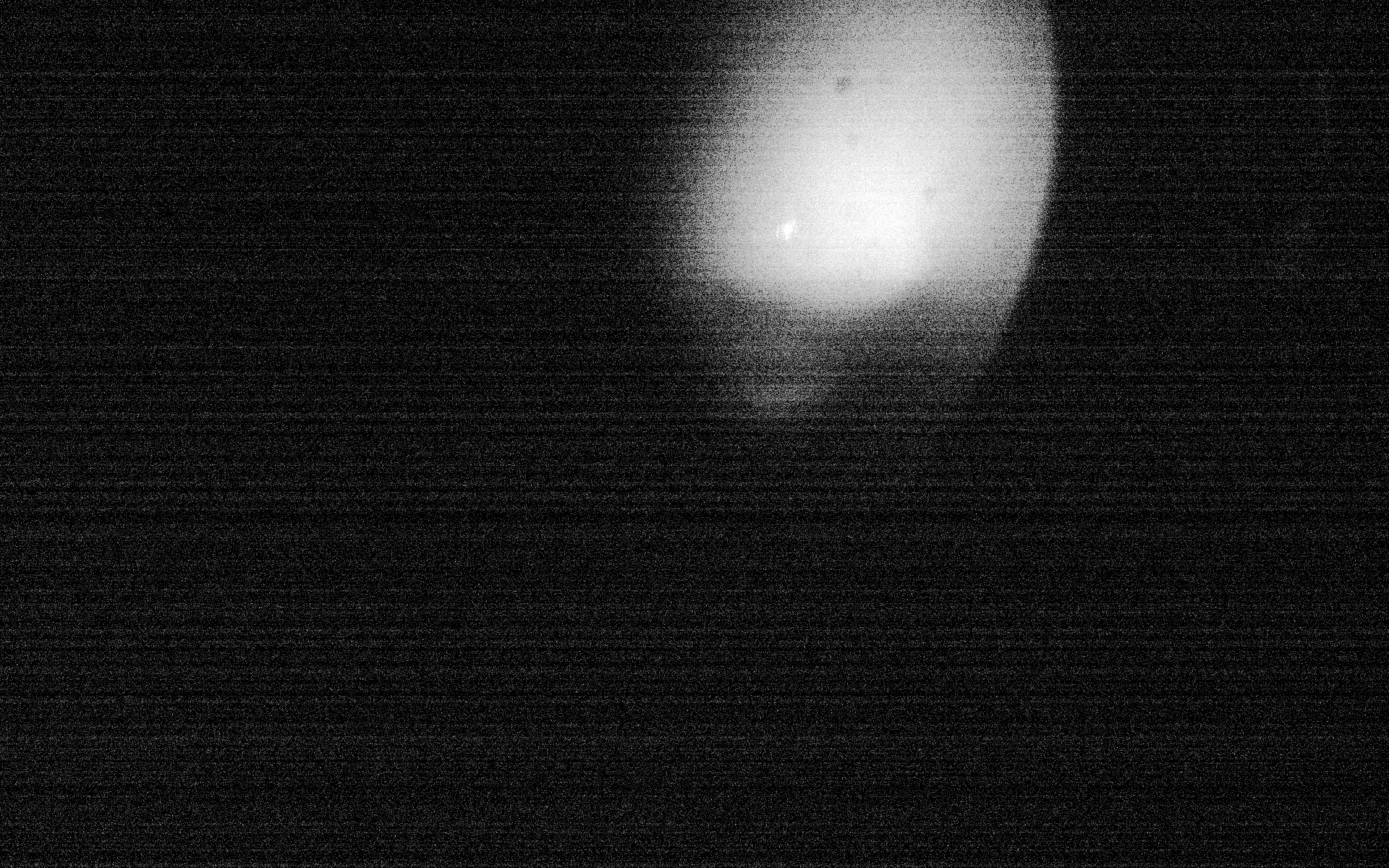 Pin
Ti:Sa arrives after CO2 (osc delay 9515ps) – Blocked by overdense plasma
Ti:Sa arrives before CO2  (osc delay 9512ps)
Timing within ~3ps
5
Electron Beam Formation via Ionization Injection ​Seeding for Next Generation Accelerator R&D
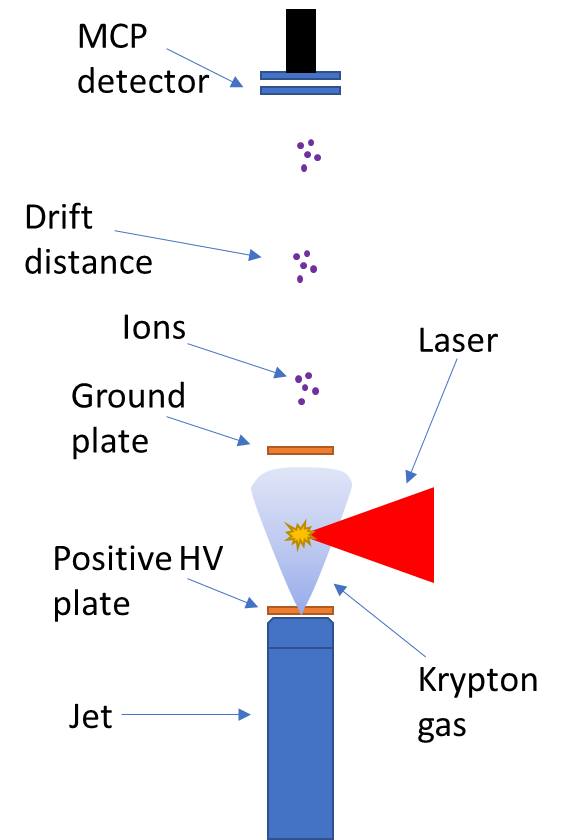 Jet backing pressure ~14PSI, jet window 70µs, chamber’s steady state pressure 4.5x10-5 Torr
Accelerator plate voltage 2kV, MCP voltage 1.9kV, accl distance 40mm, drift distance 90mm, measurement averaged over 10 shots
Laser duration ~60fs, energies 1mJ ~ 12mJ, 12Hz rep rate
Focal spot:
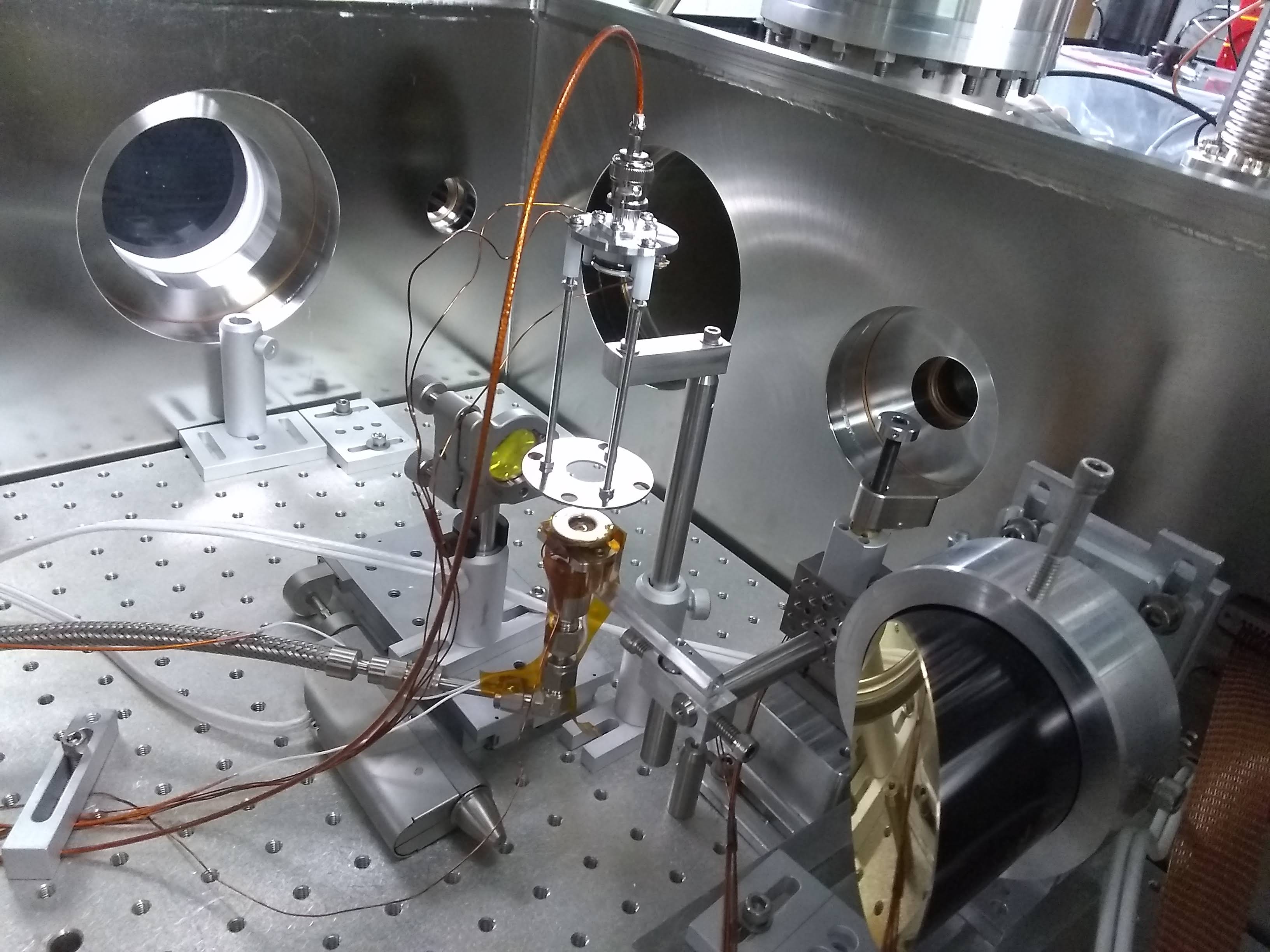 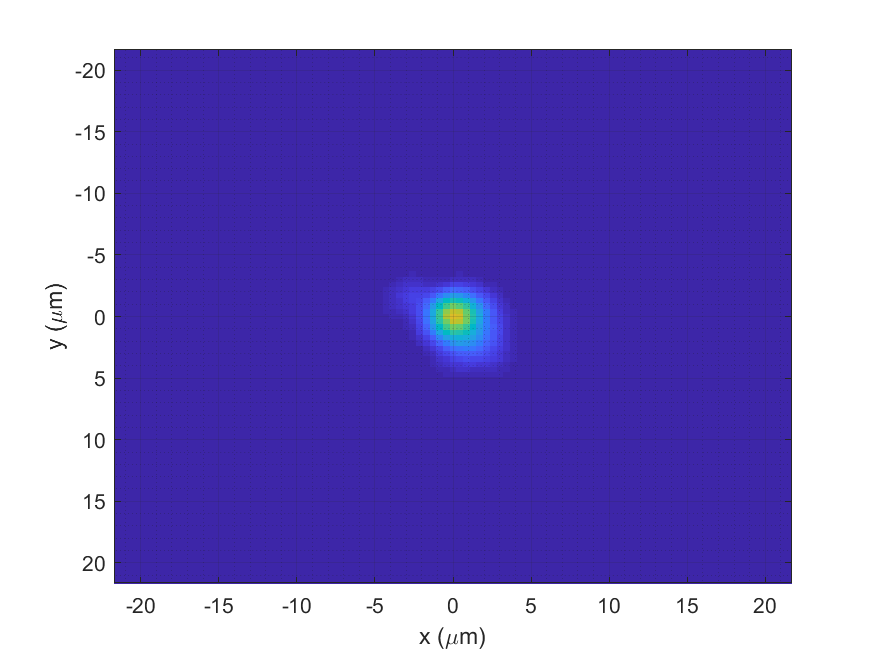 6
Electron Beam Formation via Ionization Injection ​Seeding for Next Generation Accelerator R&D
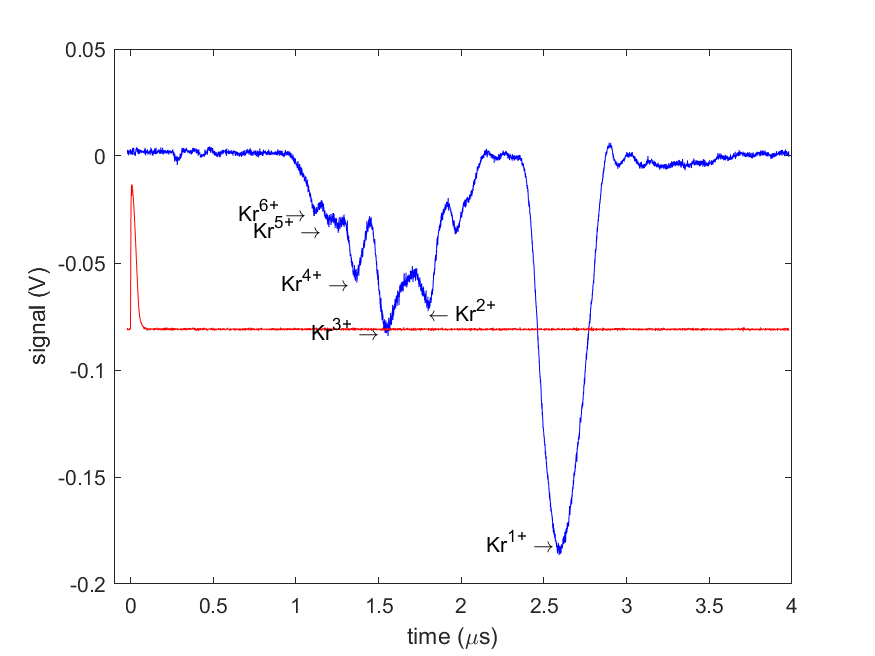 Low intensity – good agreement with ‘Textbook theory’
7
Electron Beam Formation via Ionization Injection ​Seeding for Next Generation Accelerator R&D
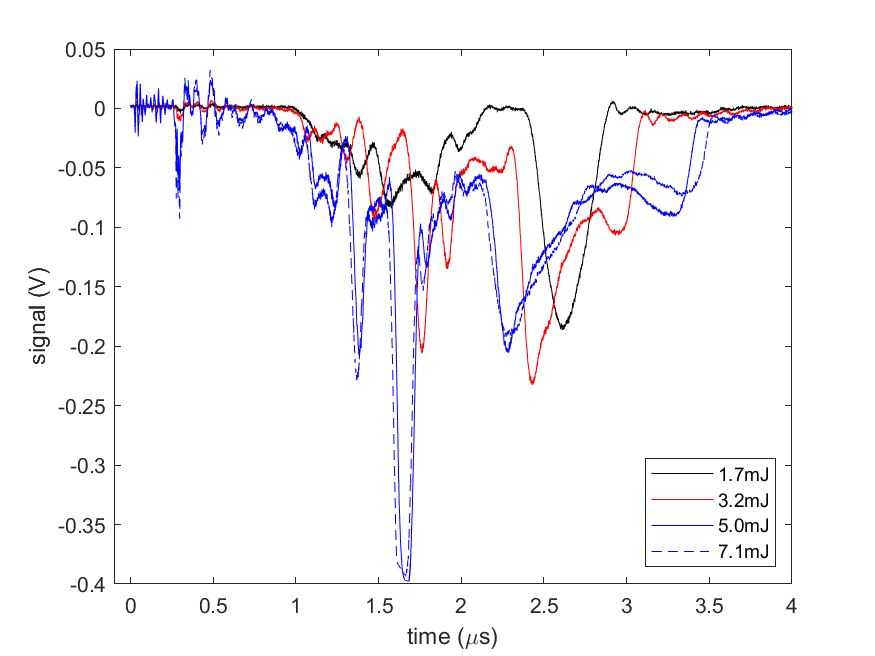 Mid intensity – peak splitting
Peak splitting
8
Electron Beam Formation via Ionization Injection ​Seeding for Next Generation Accelerator R&D
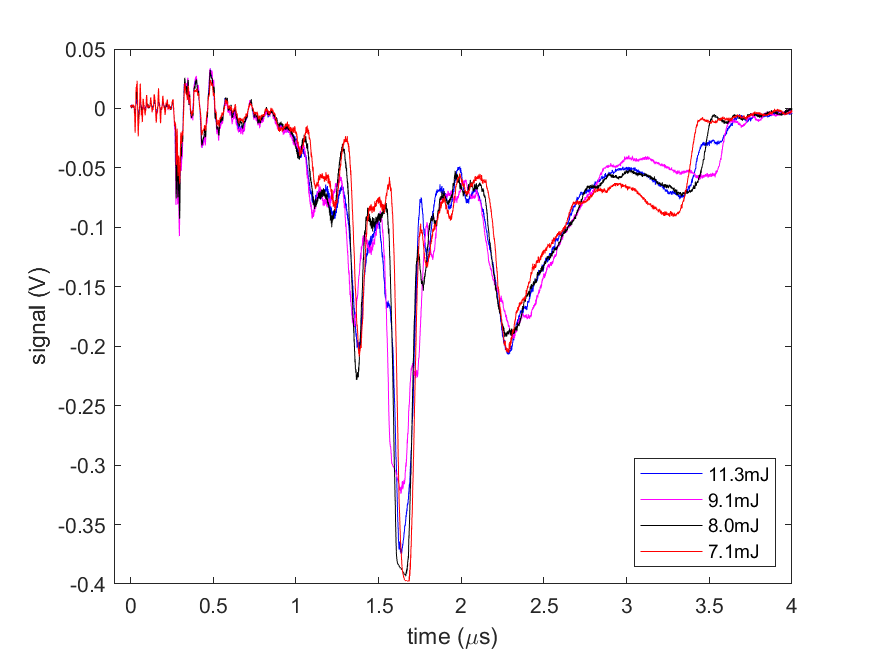 Higher intensities – no additional splitting
9
Electron Beam Formation via Ionization Injection ​Seeding for Next Generation Accelerator R&D
High intensity – (optimistic interpretation) a shoulder appears at +8/+9 location
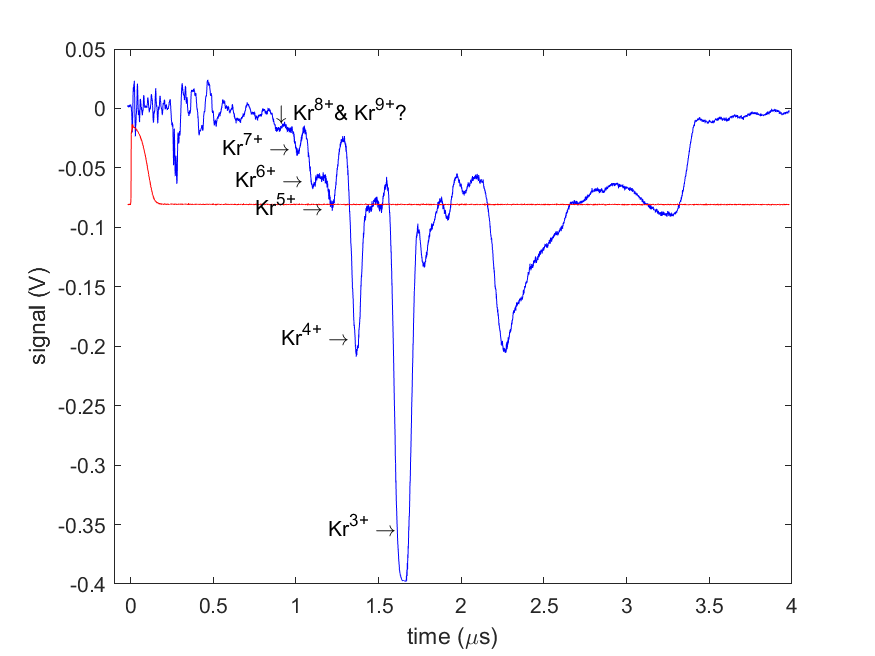 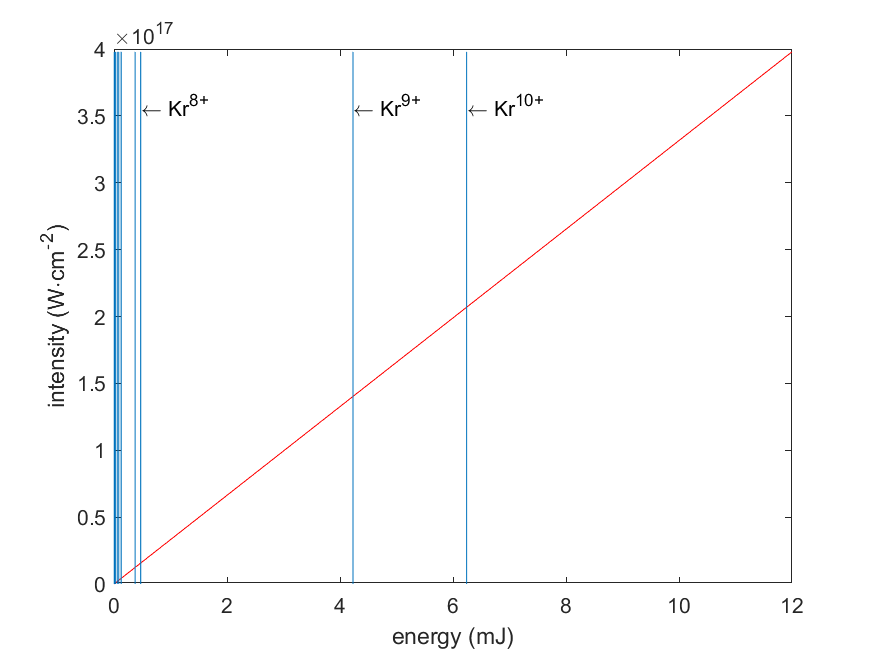 10
Electron Beam Formation via Ionization Injection ​Seeding for Next Generation Accelerator R&D
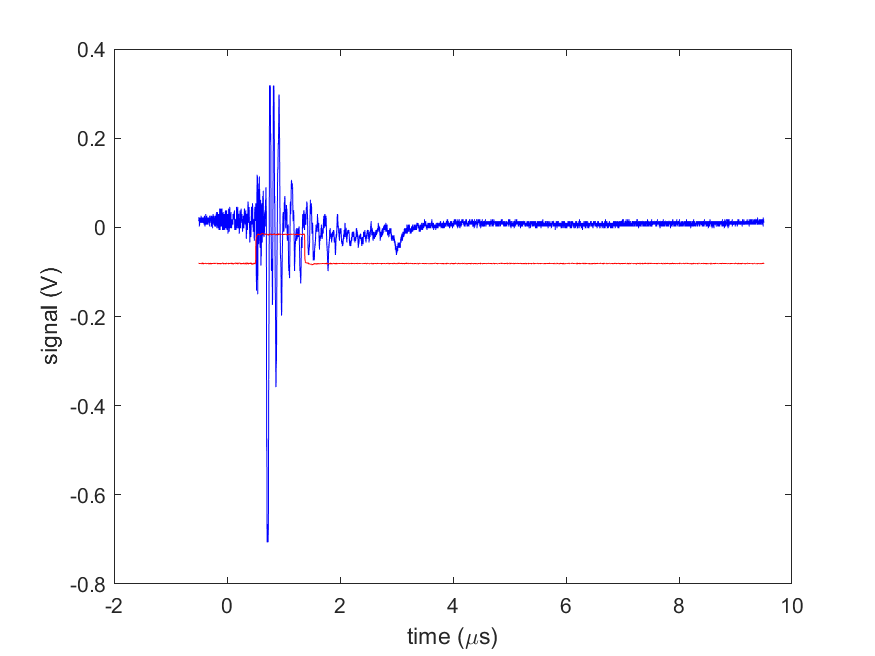 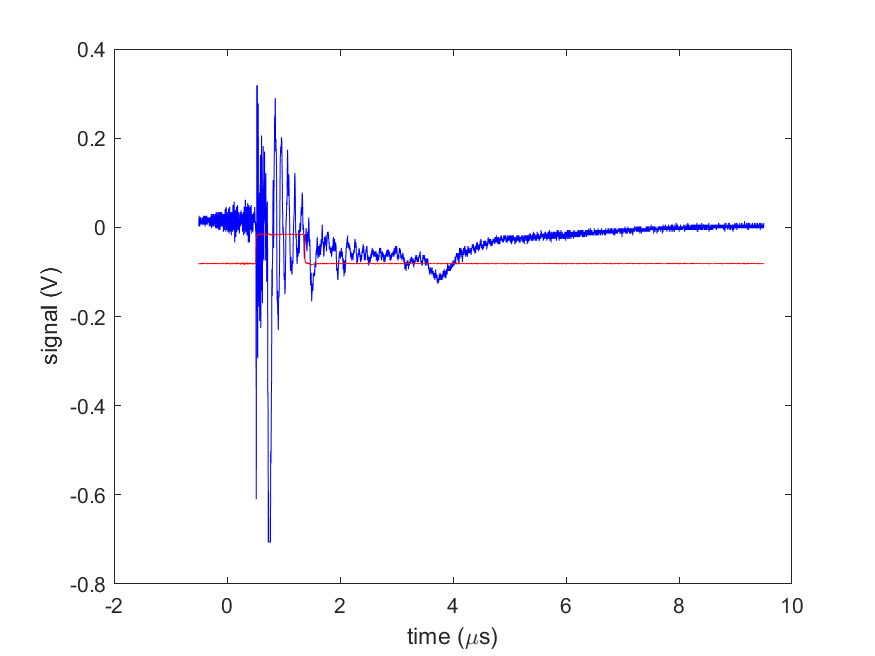 TOF with CO2
3J
1.2J
Kr+1
Kr+1 splitting
Protons?
11
Electron Beam Formation via Ionization Injection ​Seeding for Next Generation Accelerator R&D
Next steps:
Repeat TOF measurements with improved spectrometer
Improve consistency of electron generation by CO2
Replace OAP mount
Install permanent CO2 focus diagnostic
Transition to vertically mounted jet
Remote controlled backing pressure control
12
Electron Beam Requirements
CO2 Laser Requirements
Near IR Experimental Laser Requirements
Special Equipment Requirements and Hazards
Electron Beam
N/A
CO2 Laser
none
Ti:Sapphire and Nd:YAG Lasers
none
Hazards & Special Installation Requirements
none
COVID-19 Pandemic Impacts
Delay of beam time (from March to September 2020)
Experimental Time Request
CY2021 Time Request
Time Estimate for Remaining Years of Experiment (including CY2021)
* Laser = Near-IR or LWIR (CO2)  Laser
Electron Beam Formation via Ionization Injection ​Seeding for Next Generation Accelerator R&D
19